Healthier Housing Systems = Healthier  Youth Living with HIV”
Quality Improvement Summit
  
October 18th2023
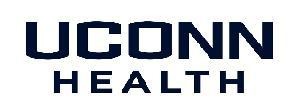 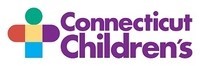 “Healthier Housing Systems = Healthier Youth Living with HIV”
Danielle Warren-Dias, MS                 Community Health Program Director 
Nilda Fernandez-Betancourt, LMSW Community Health Program Clinical Supervisor
Consuelo Munoz, MSc.                   Community Health Worker/Housing Navigator

  UConn Health/CT Children’s Pediatric, Youth and Family HIV Program
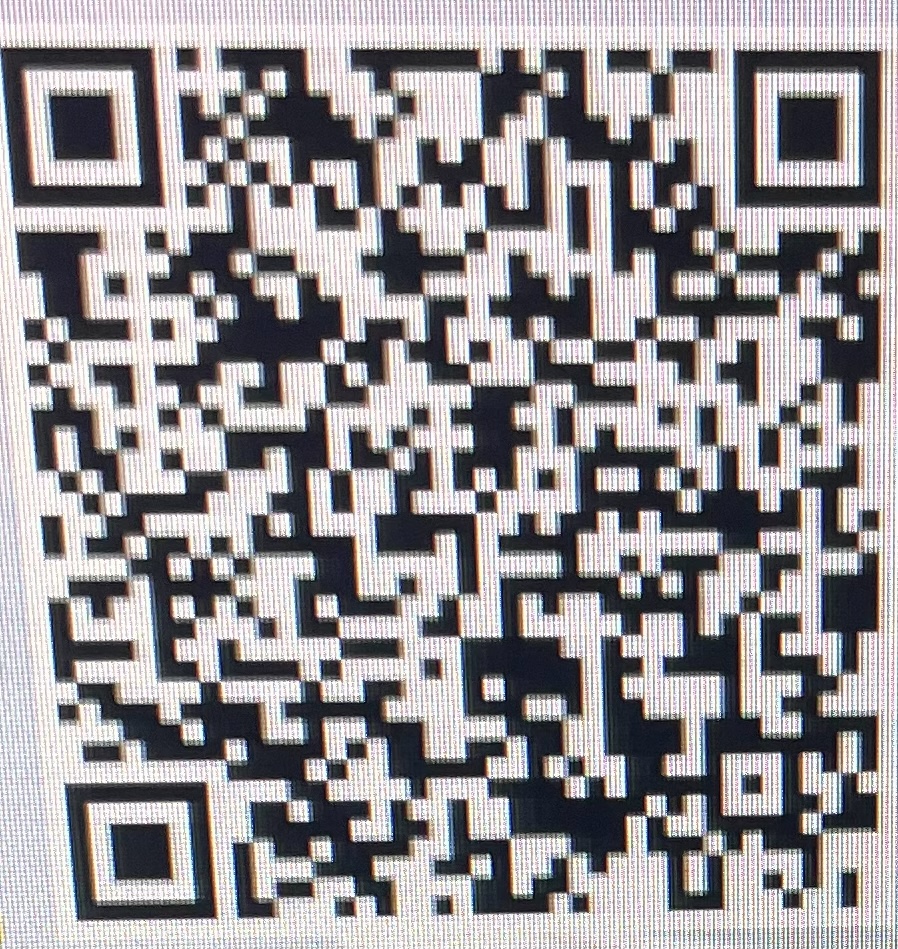 [Speaker Notes: Danielle]
Quality Improvement Objectives for Housing Program
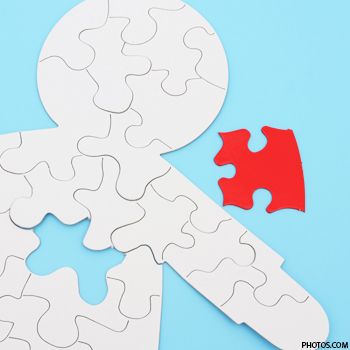 Innovation in leveraging funding

Community partnerships

Nuances of housing for youth and young adults experiencing homelessness

Housing as health care and prevention

Ways to leverage pertinent services
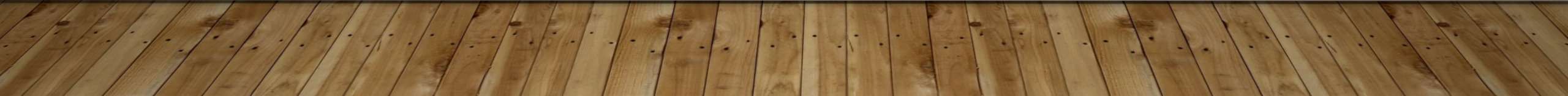 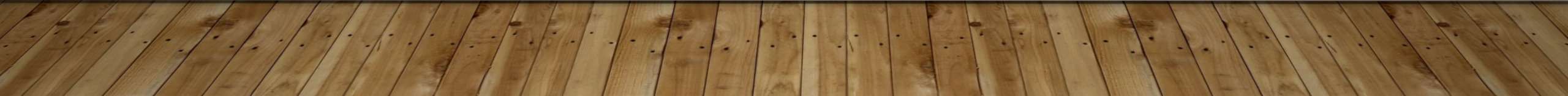 [Speaker Notes: Nilda]
Program Principles
Community oriented-Pulse on the needs of the community in real time
Client-centered
Culturally Responsive & Inclusive 
Strength-based Approach – From Emergency Housing to Home Ownership
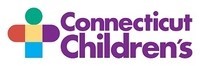 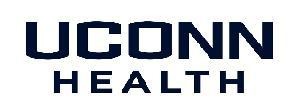 [Speaker Notes: Consuelo]
Care and Treatment Services
Outpatient/Ambulatory Medical Services
Medical Case Management 
Nutritional
Peer to Peer Psychosocial Groups 
Food Vouchers
Medical Transportation
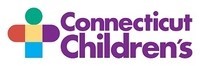 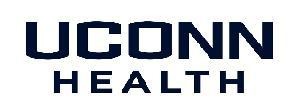 [Speaker Notes: Nilda]
Prevention Services
Hartford Youth Health Identification and Linkage  (HYHIL) Consortia

Routine HIV Testing 

PrEP Navigation
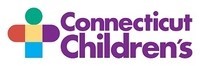 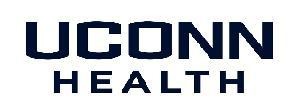 [Speaker Notes: Nilda]
Youth Housing Stabilization Program-Background
Awarded for the 2019-2020 RWHAP, Part D Supplemental funding for our Youth Housing Stabilization Program. Viral load for youth experiencing homelessness was 43%.
Granted – 3 components: 
Establish an emergency shelter appropriate for youth, particularly for LGBTQ+ youth
Assigned a Specific Housing Specialist/Navigator
Mandated by HRSA – establish or participate in a youth housing network.
In 2020, COVID19 Pandemic– homelessness reached a peak among youth and women
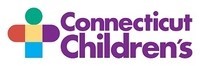 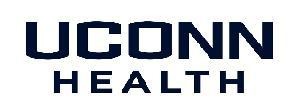 [Speaker Notes: Danielle

We felt there were disjointed recourses for youth living with HIV (adult focused programs)]
Best Practices
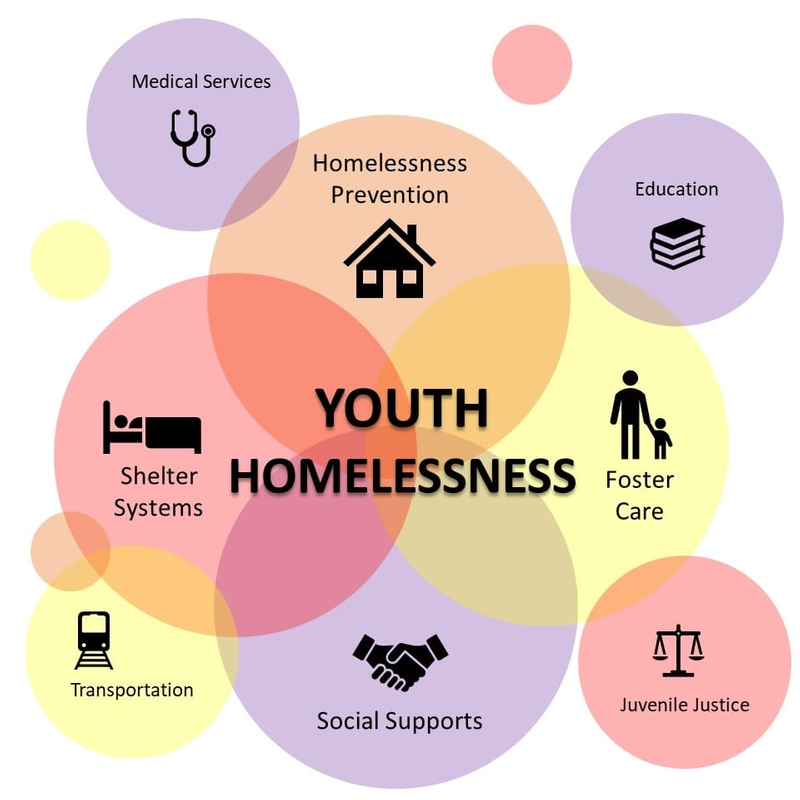 Environmental Landscape (i.e., COVID19 - need to be flexible/nimble to address the immediate needs of individuals-real time).

Leveraging/Blending Funding Sources
Ryan White HIV/AIDS Program (RWHAP)  Parts A, B, D and 340B
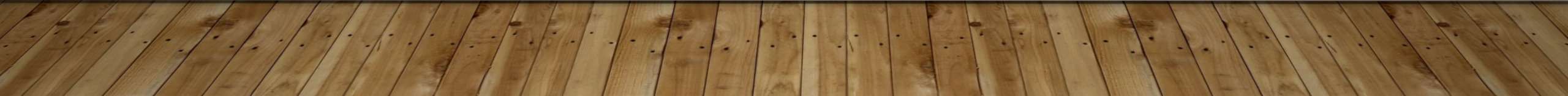 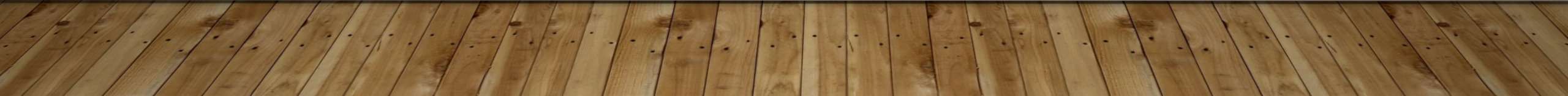 [Speaker Notes: Danielle]
Interactive activity
What other funding resources would you add?
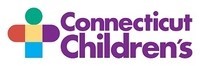 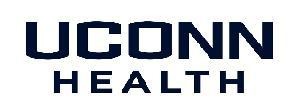 [Speaker Notes: Nilda]
Emergency Shelter/Shelter Placement
Think outside of box to leverage resources
CT Dept. of Housing (DOH)

LGBTQ+  Youth - Partnered with San Juan Center, Inc. rooming house and provide career/employment services.

Ryan White HIV/AIDS Program (RWHAP)
Referrals to RW Client Assistance/Housing Services
Emergency Shelter/Hotel stays start at 21days with options for extensions 2 week per extensions.
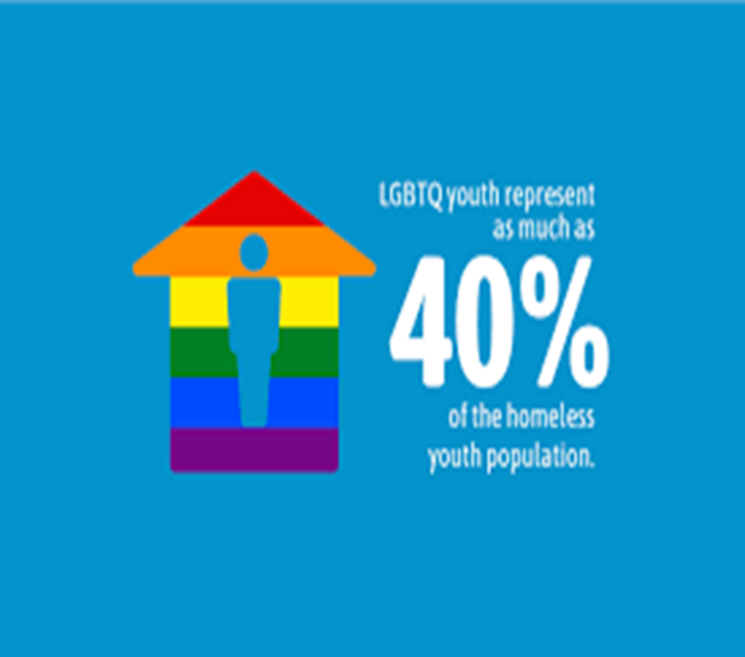 2 Romero AP, Goldberg SK, Vasquez LA. LGBT people and housing affordability, discrimination, and homelessness. Los Angeles: The Williams Institute UCLA School of Law; 2020. Available at https://williamsinstitute.law.ucla.edu/wp-content/uploads/LGBT-Housing-Apr-2020.pdf 3 Choi SK, Wilson BDM, Shelton J, Gates G. Serving our youth 2015: The needs and experiences of
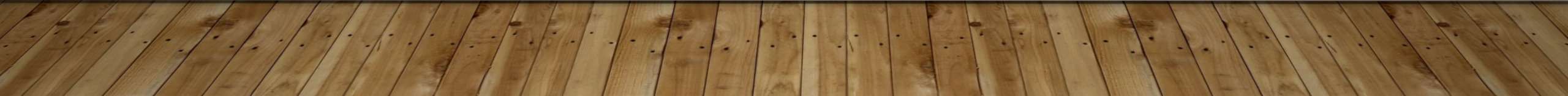 [Speaker Notes: Consuelo

All youth are referred to HOPWA via Housing Support  specialist
Youth Solutions meetings.

to circumvent a broken housing system. (Intake appointment to verify homelessness –1-2 weeks later.).


Citation:
2 Romero AP, Goldberg SK, Vasquez LA. LGBT people and housing affordability, discrimination, and homelessness. Los Angeles: The Williams Institute UCLA School of Law; 2020. Available at https://williamsinstitute.law.ucla.edu/wp-content/uploads/LGBT-Housing-Apr-2020.pdf 3 Choi SK, Wilson BDM, Shelton J, Gates G. Serving our youth 2015: The needs and experiences of]
Housing Navigation
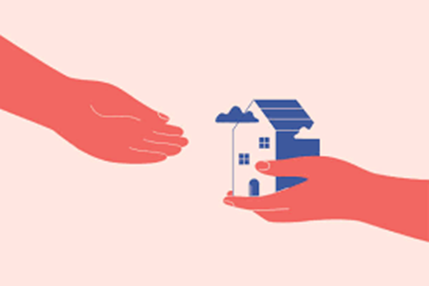 Dedicated staff to help clients navigate through the housing continuum/Housing Navigator
Housing Opportunities for People Living with HIV/AIDS (HOPWA)
Referrals
Follow Up
Advocacy
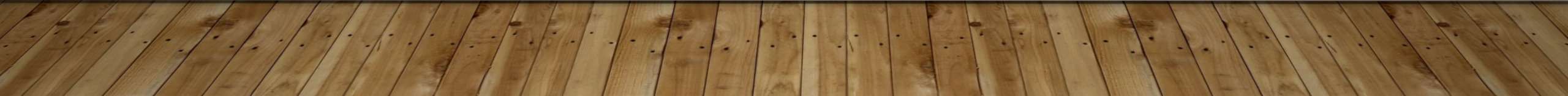 [Speaker Notes: Consuelo]
Housing Navigation Process
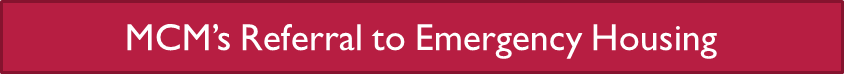 1.  ACCESS
Rooming House
Hotel
Youths      (LGBTQ+)
Adolescent mothers with Children
1.  Call 211
Access to: 
(CAN) Coordinated Access Network
(# HMIS) Homeless Management Information System
(VI-SPDAT) Vulnerability Index- Services Prioritization Decision Assistance
3.  Journey Home
Attending the Family, Individual solution meeting 
Requested Conference
Homeless Verification
Disabling Condition
2. Assessment
2.  HOPWA
3. Stabilization
Solution Meeting: matches clients to different housing programs according to client’s needs. 
(i.e., rapid rehousing, transitional housing, permanent housing)
[Speaker Notes: Consuelo]
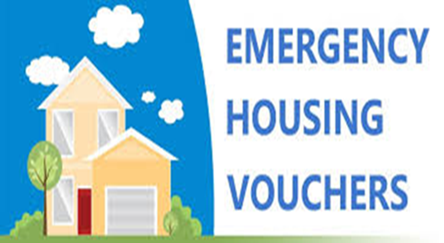 Coordinated Access Network (CAN) and Coalition to End Homelessness
Strengths
Weaknesses
Mutual Respect & Compassion
Provider Trainings 
Advocacy
Champion Landlords 
Homeownership possibilities (new)
Coordination and leadership by Journey Home
Prioritization 
 US Dept of Housing and Urban Development Housing (HUD) Definitions
Process is slow
Lack of housing/funding resources
Prior Eviction/s is a Deterrent – not enough landlords
[Speaker Notes: Danielle

;Ask participants to use the chat to respond.

Housing Urban  Development (HUD)
Definition of Housing
	Homelessness
	Unsheltered
	Under a Bridge
	Couch Surfing
	At Risk]
INTERACTIVE ACTIVITY:
Based on your experience what are some of the weaknesses you’ve identified in the housing system where you live/work?
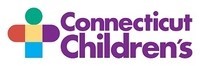 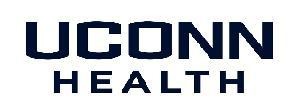 [Speaker Notes: Danielle]
Quality of life, Health and Wellbeing Outcomes
Youth Housing Stabilization program increased Immediate access to: 

Emergency shelter

90% of participants have been linked to Stable Housing 

Linkage to Care 

Viral Load Suppression - Baseline 43%   Currently: 90%
Syphilis Care/Treatment
Mpox Vaccines (quality improvement program)
Addresses Food Insecurity (food vouchers and other resources)
95% are currently employed 5% on disability 
Medical Case Management
[Speaker Notes: Danielle

Viral Load Suppression (90%):   “By employing the strategies and tactics discussed, our Youth Housing Stabilization Program improved in viral load suppression for youth with HIV from 43% in 2019  to 90% in 2023. according to SOURCE”).]
“I’ve been so grateful for the housing program & especially my case manager.  While entering the program I was not medicated, addicted & feeling lost and helpless. With the help of my case worker I was able to quickly locate housing quickly get connected with services and become more successful in meeting my everyday needs. Without the help of my case manager and the housing program I could not imagine where I would be at. My case manager is very knowledgeable in navigating HIV needs for young people and advocating one hundred percent for the young people she serves.”
-Participant-
Resources
CT Children’s Our Team” 
Journey Home  https://journeyhomect.org/
San Juan Center   https://www.sanjuancenter.org/copy-of-inico-espanol
CT Coalition to End Homelessness  https://www.cceh.org/
Coordinated Access Network
United Way  -  211  https://www.211ct.org/
CT Department of Urban Housing and Development   https://www.hud.gov/connecticut
Thank you!!!Questions & AnswersDwarren@uchc.eduCmunoz@uchc.eduFernandez@UCHC.edu
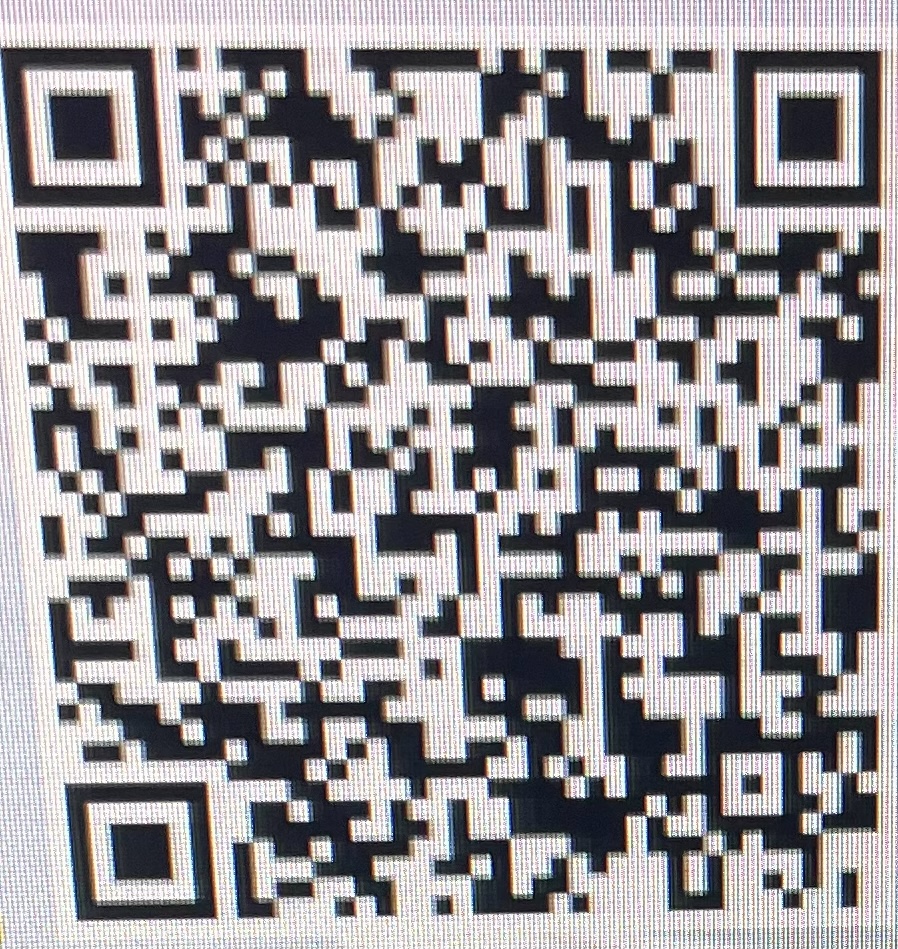 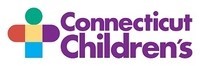 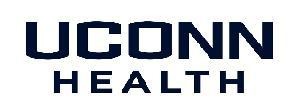 Questions & Answers
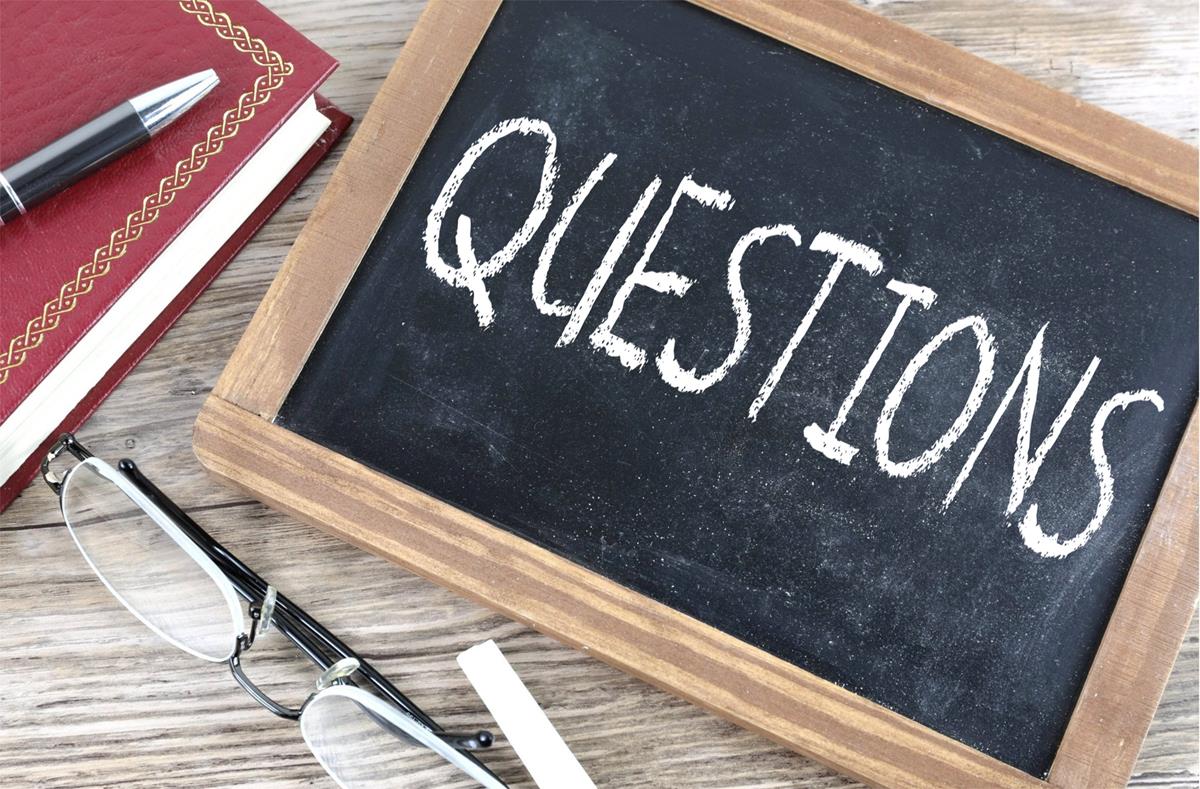 19
This Photo by Unknown Author is licensed under CC BY-SA
[Speaker Notes: Wendy will lead Q and A]